CHÀO MỪNG QUÝ THẦY CÔ VÀ CÁC EM HỌC SINH
Dựa vào hiểu biết, em hãy kể tên các kiểu nhà trong tranh ?
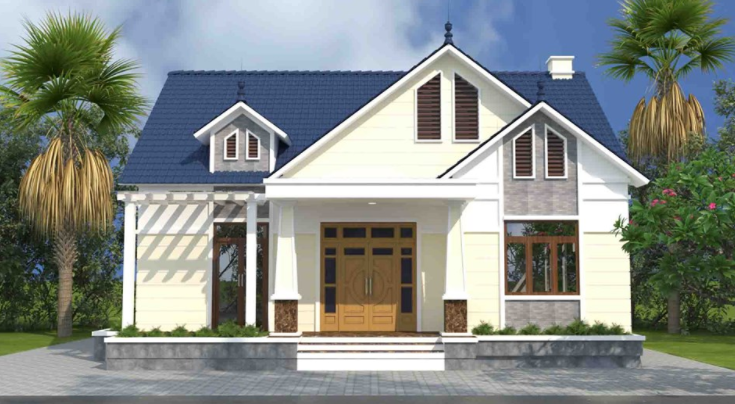 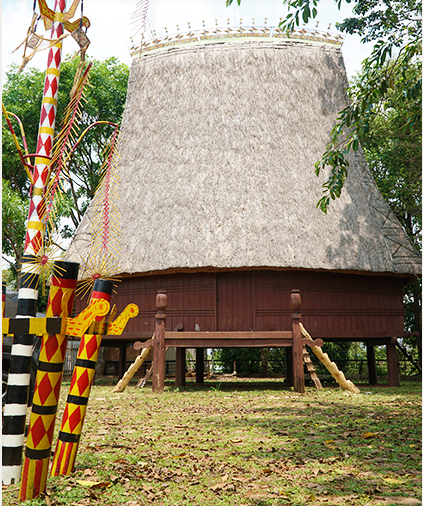 Để tạo hình các kiểu nhà ở trên thì làm như thế nào?
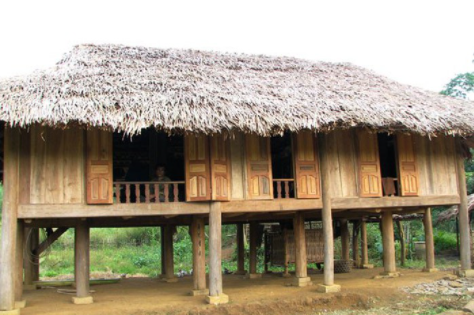 CHỦ ĐỀ 2: NGÔI NHÀ YÊU THƯƠNG
TIẾT 5 + 6: BÀI 3: TẠO HÌNH NGÔI NHÀ
3
4
BÀI 3: TẠO HÌNH NGÔI NHÀ
I. Quan sát
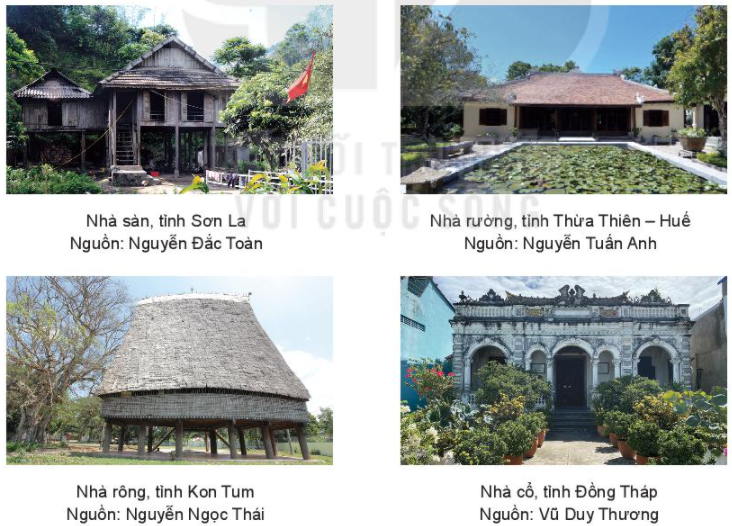 Quan sát các hình ảnh và cho biết đặc điểm cấu trúc ngôi nhà ở các vùng, miền?
BÀI 3: TẠO HÌNH NGÔI NHÀ
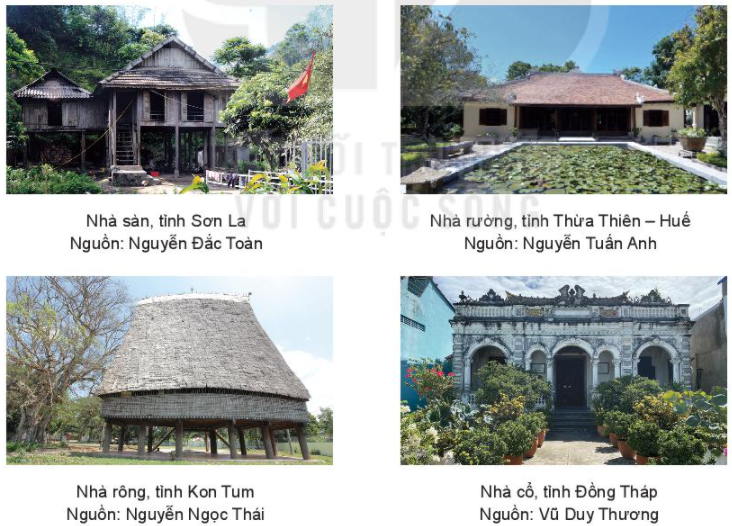 6
BÀI 3: TẠO HÌNH NGÔI NHÀ
7
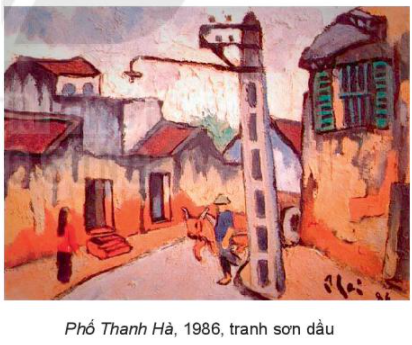 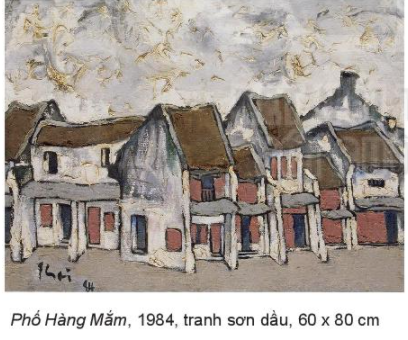 Quan sát tranh “Phố” của hoạ sĩ Bùi Xuân Phái và trả lời câu hỏi :+ Trong tranh “Phố” của hoạ sĩ Bùi Xuân Phái có những hình ảnh nào? Những hình ảnh đó được thể hiện như thế nào?+ Gam màu chủ đạo trong tranh sơn dầu của Bùi Xuân Phái là gì?
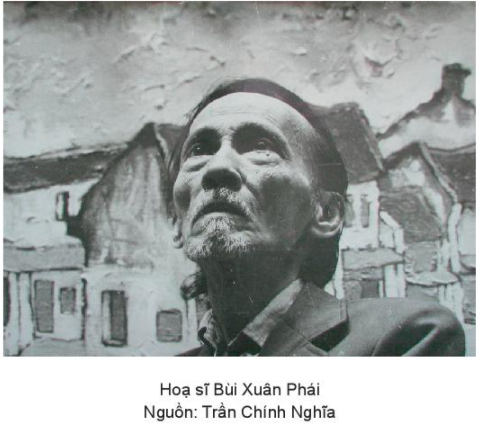 BÀI 3: TẠO HÌNH NGÔI NHÀ
Hình ảnh qua loạt tranh “Phố” của hoạ sĩ Bùi Xuân Phái : những ngôi nhà, con đường, góc phố, bầu trời, cột điện, con người được thể hiện bằng nét viền thẳng, đậm và mảng màu khoẻ, dứt khoát.
Gam màu nâu đỏ nhiều sắc thái diễn tả vẻ thâm nghiêm của những ngôi nhà cổ Hà Nội.
9
II. Thể hiện:
Các bước thực hiện một SPMT tranh in như thế nào?
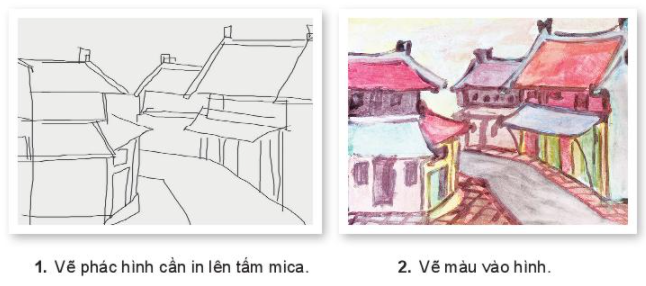 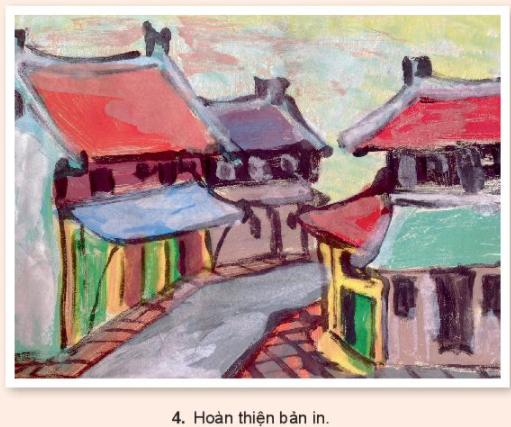 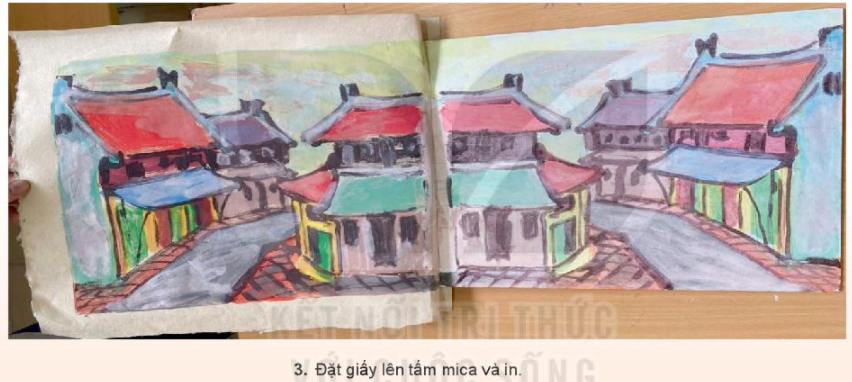 BÀI 3: TẠO HÌNH NGÔI NHÀ
II. Thể hiện
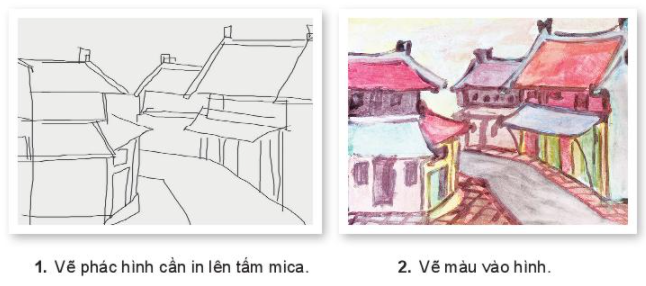 Cách tạo hình một ngôi nhà :
Bước 1: Vẽ phác bố cục lên tấm mica.
Bước 2: : Vẽ phác hình cần in lên tấm mica.
Bước 3:  Đặt giấy lên tấm mica, vẽ màu và in.
Bước 4:  Hoàn thiện bản in
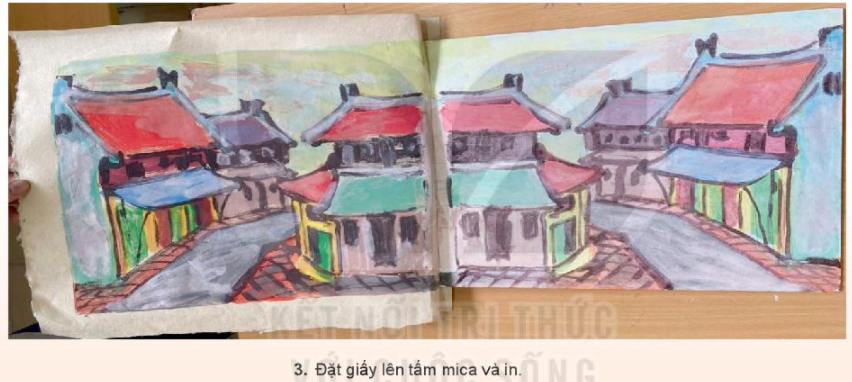 11
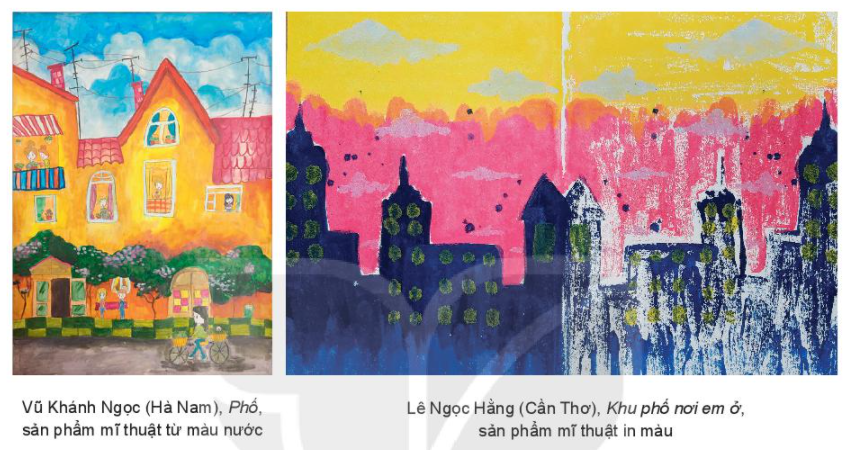 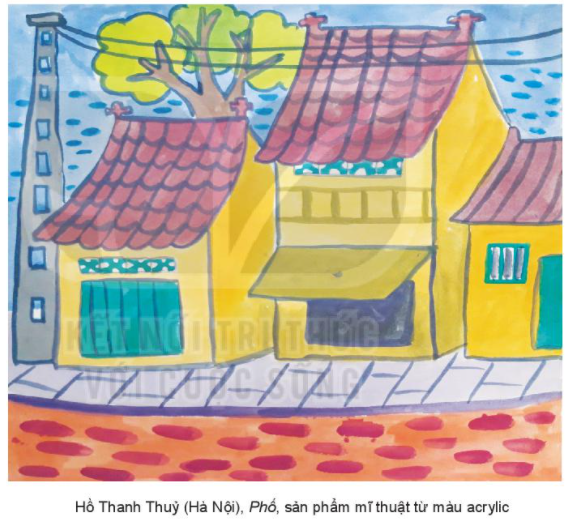 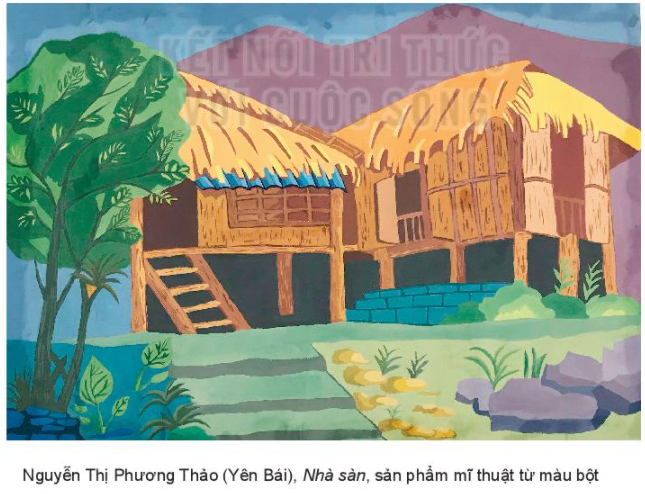 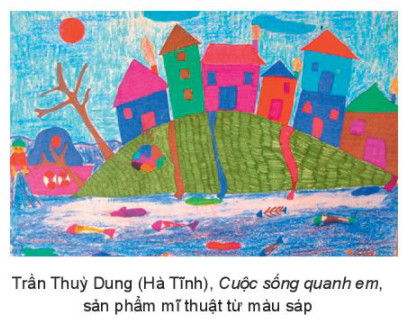 + Những hình ảnh, màu sắc nào được sử dụng để thể hiện bài thực hành?
+ Em thích bài thực hành nào nhất? Vì sao?
12
BÀI 3: TẠO HÌNH NGÔI NHÀ
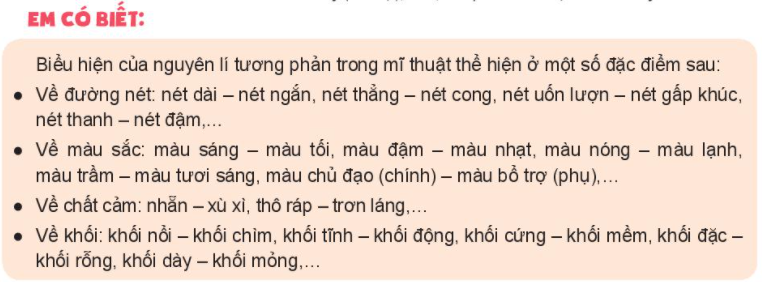 BÀI 3: TẠO HÌNH NGÔI NHÀ
II. Thực hành:
Tạo hình ngôi nhà em yêu thích bằng hình thức tranh vẽ hoặc tranh in.
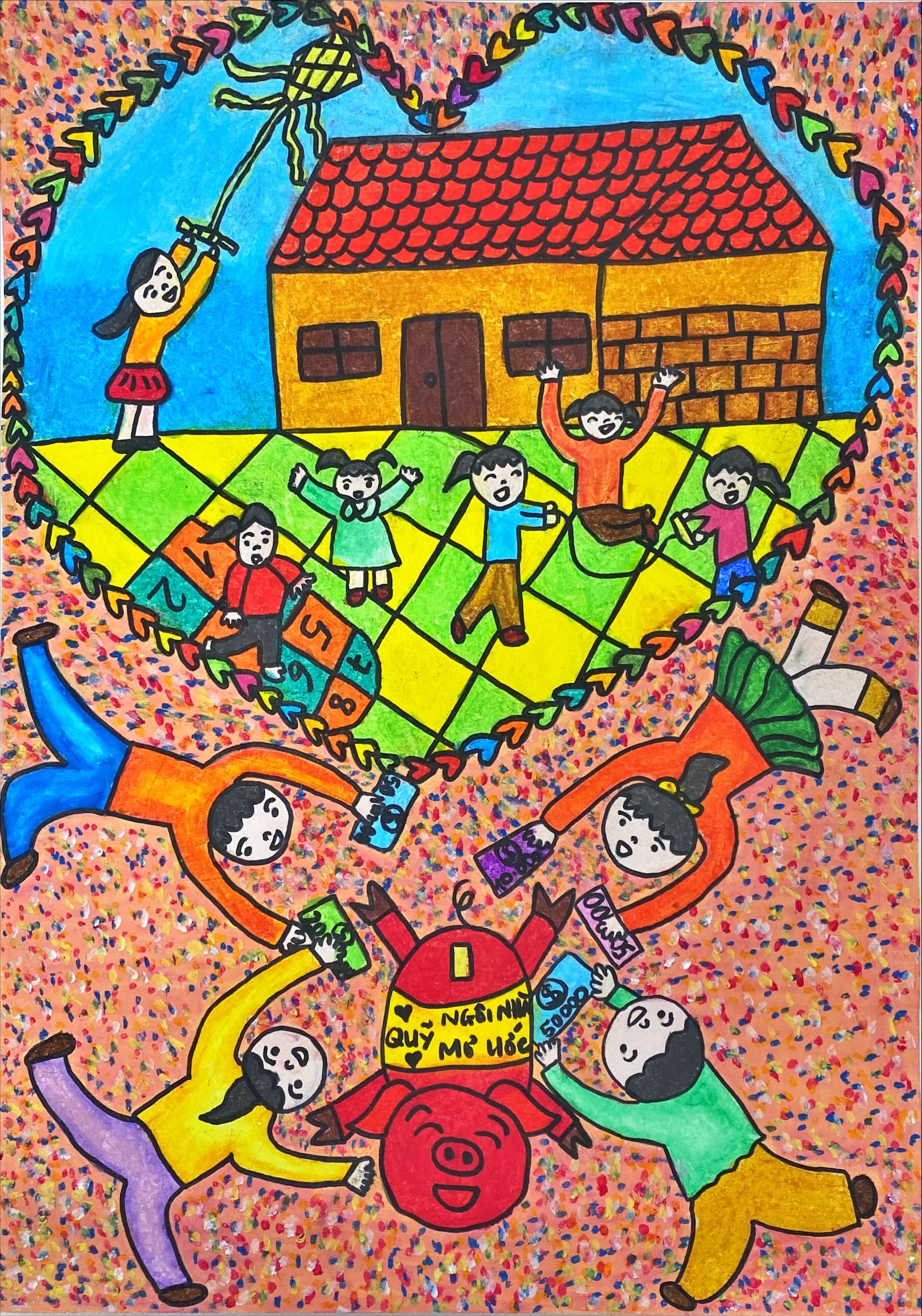 BÀI TẬP THAM KHẢO:
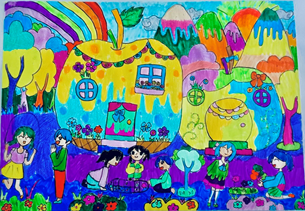 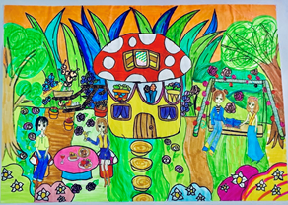 14
BÀI 3: TẠO HÌNH NGÔI NHÀ
II. Thực hành:
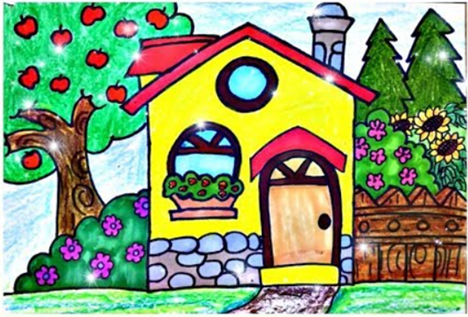 Tạo hình ngôi nhà em yêu thích 
bằng hình thức tranh vẽ hoặc tranh in.
BÀI TẬP THAM KHẢO:
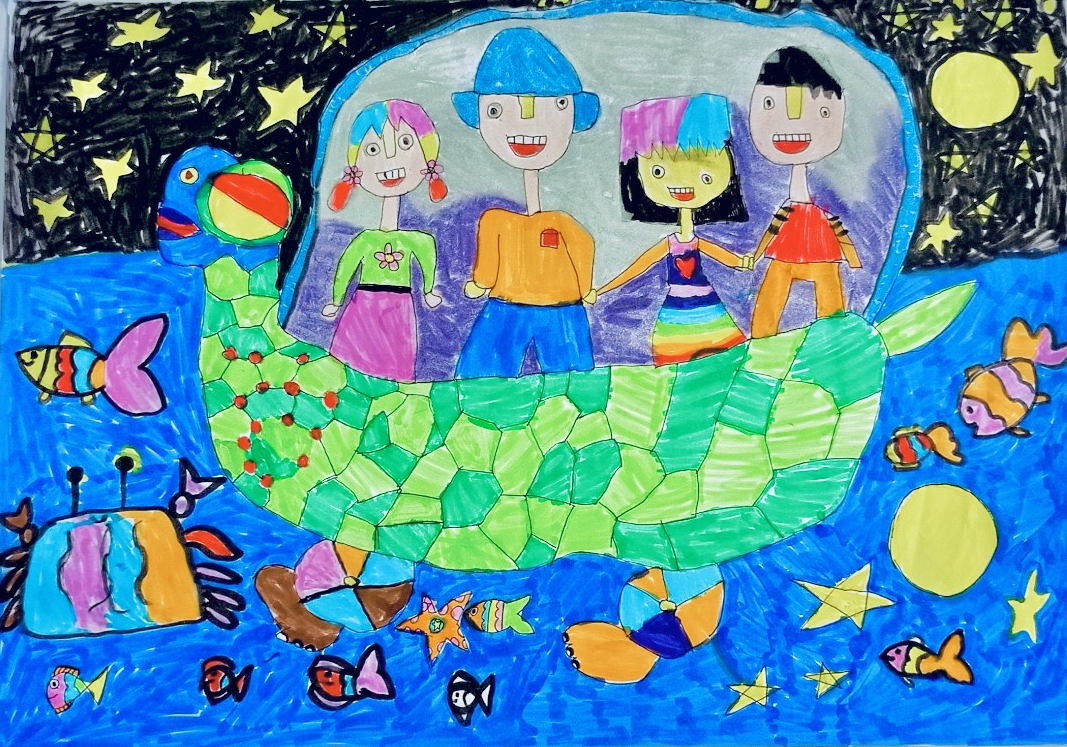 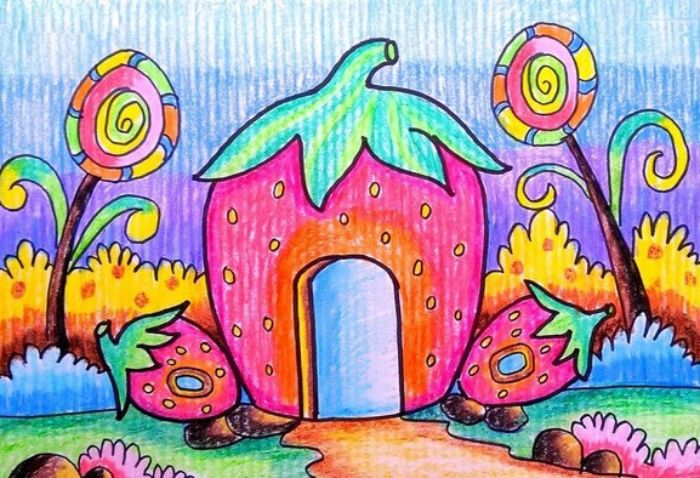 15
4. Vận dụng
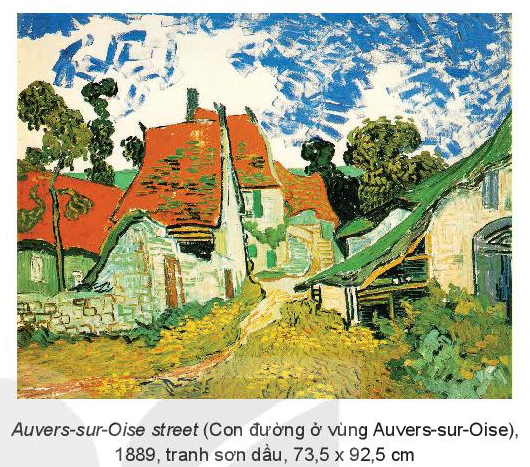 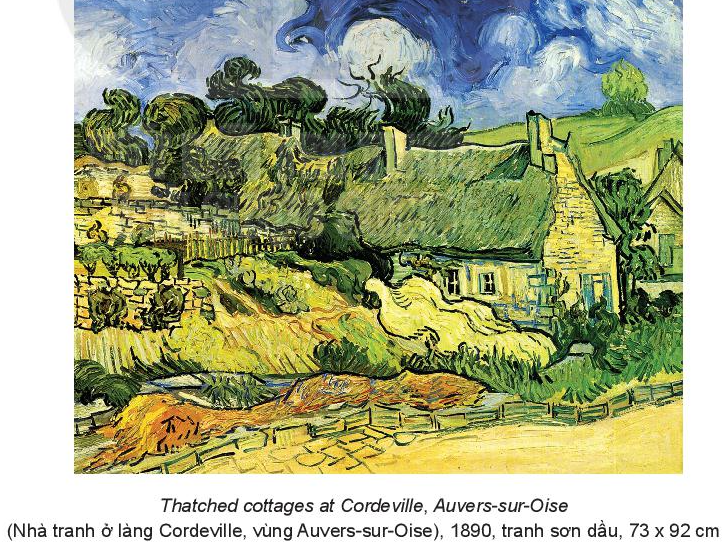 Mô tả tạo hình ngôi nhà trong 2 bức hình trên, theo gợi ý :
- Ngôi nhà có kiểu dáng như thế nào?
- Tạo hình ngôi nhà sử dụng những đường nét, màu sắc như thế nào?
- Hãy chỉ màu đậm, màu nhạt và phân tích nguyên lí tương phản trong hai tác phẩm này.
Hướng dẫn về nhà
Đọc trước nội dung bài 4: Thiết kế quà lưu niệm
Tạo hình ngôi nhà em yêu thích bằng hình thức tranh vẽ hoặc tranh in.
Chuẩn bị đồ dung theo hướng dẫn của GV
18
Cảm ơn quý thầy cô và các em đã lắng nghe!
19